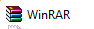 Упаковка и распаковка данных с помощью программ-архиваторов. WinRAR
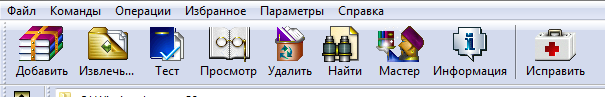 Ответьте на вопросы:
Какие понятия являются базовыми (ключевыми) при изучении курса «Информатики и ИКТ»?
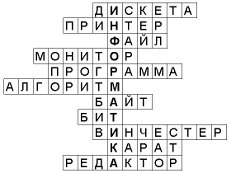 Ответьте на вопросы:
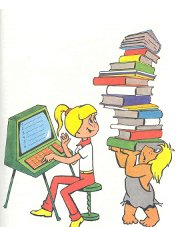 Что такое информационные процессы? Опишите виды информационных процессов.
Ответьте на вопросы:
При хранении информации на носителе информации необходимо оптимально (экономно) использовать дисковое пространство, как это сделать?
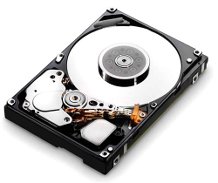 Ответьте на вопросы:
При сэкономить время (и стоимость) передачи данных больших объемов через Интернет?
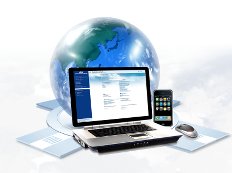 Ответьте на вопросы:
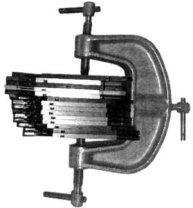 Существуют различные методы сжатия данных. Какие Вы знаете?
Методы сжатия данных:
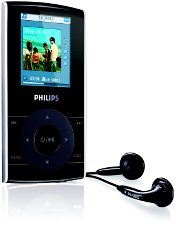 С потерей информации (видео – MPG; музыка, звукозапись – MP3; рисунки - JPG);

Обратимый (рисунки – GIF, TIF; видео – AVI; для всех типов - архивация).
Архивация данных как универсальный метод сжатия
Архивация – упаковка (компрессия) файлов с целью уменьшения объема данных, предназначенных для хранения и передачи по каналам связи.
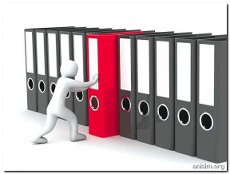 Архивация данных как универсальный метод сжатия
Файлы и папки
хранение
обработка
передача
программы
архивация
Файловые менеджеры
?
Проводник
?
Архивация данных как универсальный метод сжатия
Архиваторы – специальные программы, реализующие процесс архивации файлов и группы файлов, позволяющие создавать и распаковывать архивы.
С помощью архиваторов можно так же просматривать содержимое архивов, контролировать их целостность, восстанавливать поврежденные архивы, устанавливать защиту.
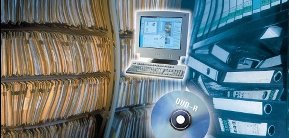 Архивация данных как универсальный метод сжатия
Цель упаковки файлов – обеспечение более компактного размещения информации на диске, сокращение времени и стоимости передачи информации по каналам связи в компьютерных сетях.
Кроме того, упаковка в один архивный файл группы файлов существенно упрощает их перенос с одного компьютера на другой, сокращает время копирования файлов на диски, позволяет защитить информацию от заражения компьютерными вирусами, а также от несанкционированного доступа.
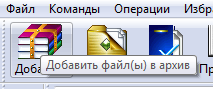 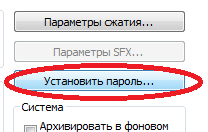 Архивация данных как универсальный метод сжатия
Сжатие информации в файлах производится за счет устранения избыточности различными способами.
Степень сжатия файлов характеризуется коэффициентом сжатия Kc, определенным как отношение объема архива Vс к объему исходного файла V0:
Кc = Vc / V0 * 100%
Данную информацию можно просмотреть в свойствах файла-архива:
Контекстное меню → Свойства → Архив
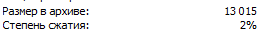 Архивация данных как универсальный метод сжатия
Степень сжатия файлов зависит от используемой программы-архиватора, метода сжатия и типа исходного файла.
Наиболее популярные архиваторы – WinRAR и WinZip
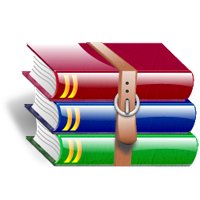 Архиватор WinRAR позволяет создавать как RAR- так и ZIP-архивы; используется для упаковки (распаковки) текстов и программ; архив может содержать как файлы, так и папки.
Практическая работа
Задание1: Создайте в Microsoft Word документ «Структура.doc», отражающую структуру вложенности созданных на прошлом занятии папок. Сохраните данный файл в одноименной папке (Ваша папка\Архив\Структура)
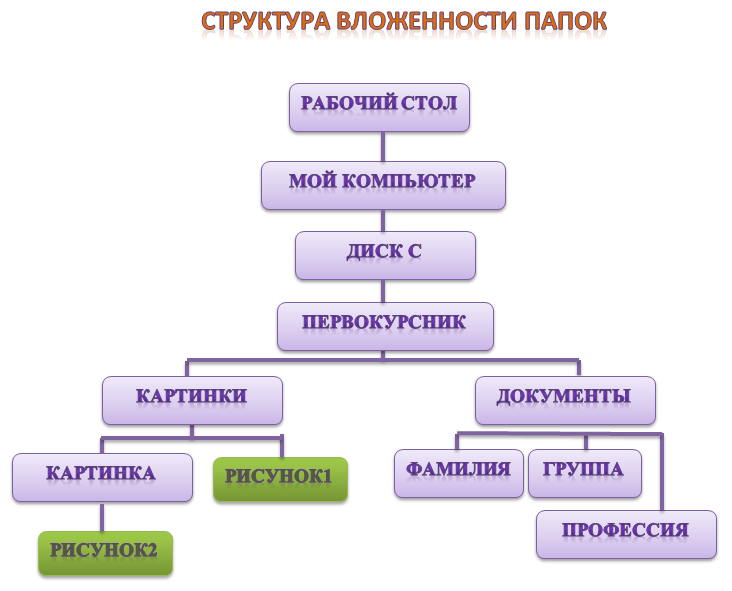 Практическая работа
Задание2: Сделайте скриншот созданной «Структуры» для сохранения данного документа в двух графических форматах (посредством Paint) под именами «структура1.bmp» и «структура2.png».
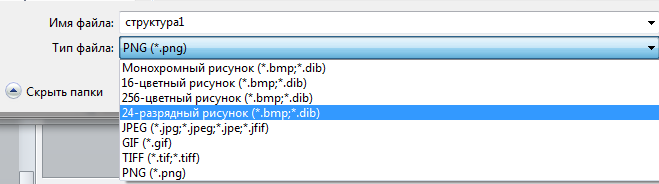 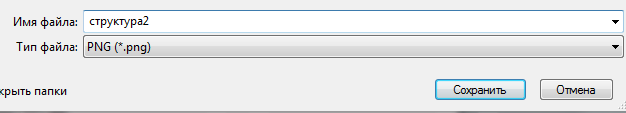 Практическая работа
Задание3: Скопируйте в свою папку из «Моих рисунков» («Изображения») любую фотографию. Таким образом, в папке «Структура» должно находиться четыре файла: три изображения и один текстовый файл.
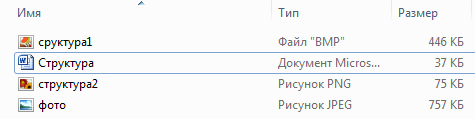 Практическая работа
Запустите программу WinRAR ОС Windows: Пуск → Программы → WinRAR.Ознакомьтесь с его основными элементами.Рассмотрите интерфейс приложения (его рабочего окна) для последующего выполнения работы.
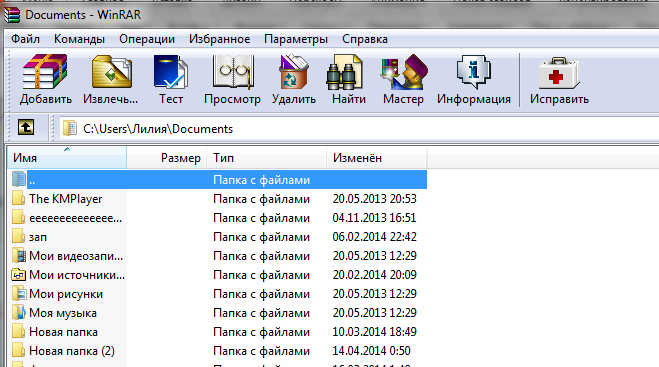 Практическая работа
Задание4: Найдите посредством адресной строки приложения свою папку «Структура». Заархивируйте файл «структура1.bmp», используя все возможные методы сжатия.
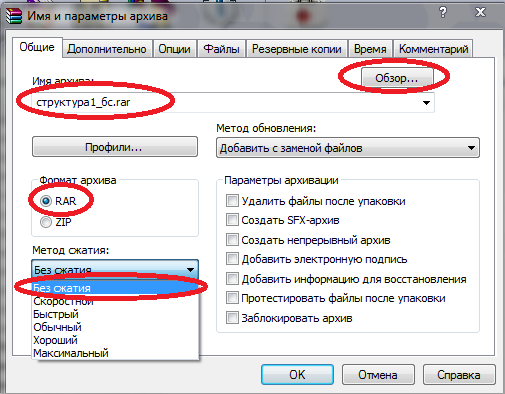 Практическая работа
В итоге Вы должны получить шесть файлов-архивов, информацию о которых нужно занести в таблицу (в тетрадях):
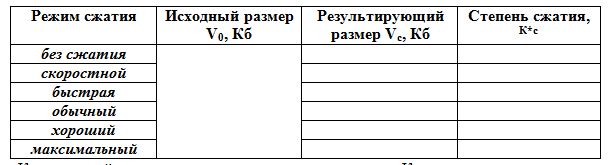 Комментарий: степень сжатия* определите посредством Калькулятора:
К*с = 100% – Vc/V0*100%
Практическая работа
Задание5: Упакуйте в программе WinRAR файлы:
«структура2.png», используя обычный метод сжатия;
фотографию, используя максимальный метод сжатия (установите пароль);
«структура.doc» (любой режим).
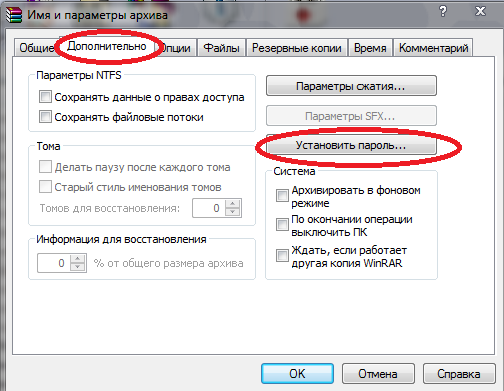 Практическая работа
Задание6: Распакуйте архив файла фотографии, создав при работе в Архиваторе новую папку:Выделите архив → кнопка
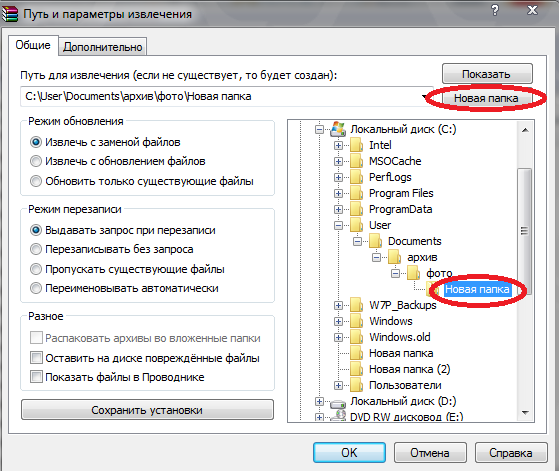 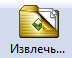 Практическая работа
Задание7: Закройте программу WinRAR. В папке «Архив» запакуйте папку «Структура»:Контекстное меню → Добавить в архивКомментарий: все параметры установите самостоятельно; создайте архив, состоящий из томов, размером по 100 Кб (150 Кб):
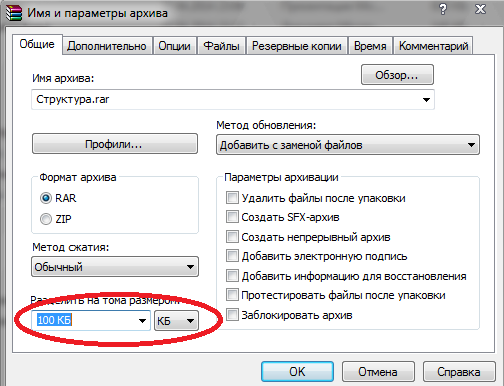 Практическая работа
Задание8: Удалите в «сложном» архиве последний том и попробуйте распаковать его:Выделите один из томов архива → Контекстное меню → Извлечь в…
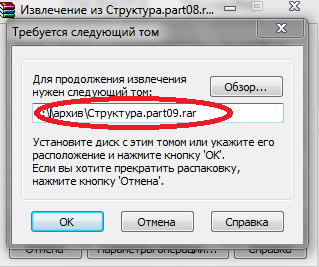 Замечание: обратите внимание, что для распаковки архива нужны все его тома. Возвратите в архив последний том, разархивируйте его.
Практическая работа
Дополнительно: воссоздайте в Microsoft Word таблицу «режимов сжатия» и заархивируйте ее, используя несколько методов сжатия.
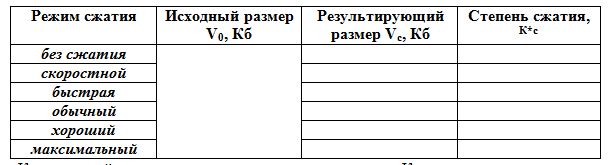 Домашнее задание
Учебник Информатика и ИКТ. Практикум. Н.Д. Угринович. стр. 22 – конспект подтемы «Алгоритмы и методы архивации».Реферат «Стандартные приложения Windows»